Discussion on KI#17 Common EAS selection
Yajie Hu
Source: Huawei, Hisilicon
Outline
The potential use cases are introduced
The requirements for each use case are identified
Way forward for KI#17 Discovery of a common EAS
Use case#1 – Platooning
Scenario for Platooning
Composition of the platooning: Leader UE and the group member
Leader UE: needs to connect to the server. The group management will be handled by the leader UE via PC5 connection.
The members of the group: only need to communicate with the leader UE  to obtain the indication information for vehicle running

Requirement on selecting and connecting common EAS – Does not exist
No requirement on connecting to same EAS, since only leader UE need to connect to the server
Group management information
Server
Leader UE
UE#4
UE#2
UE#3
platooning
Use case#2 – Taxi application
Scenario for taxi application
Description: Using the taxi app, both the passenger and the driver are in the same vehicle.
Deployment case: passenger and the driver may use the different application client
Requirement on selecting and connecting common EAS – Does not exist
There is no strict latency interaction e.g. route modification between passenger and driver, 
As for the strict latency data, they separately obtain maps or route information from the server.
Driver
Passenger
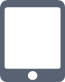 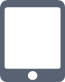 Server
Use case#3 – Team surgeons
Scenario for Team surgeons
Description: A team of surgeons using VR headsets and robotic surgery equipment to operate together on a patient
Deployment case: There is only one dedicated MEC server on campus, such as a hospital, rather than multiple EASs.
No need to discover and select EAS: Because the users are all in the same server area, including VR headsets and robotic surgery equipment, will obtain the same server address information using the current DNS mechanism.
Requirement on selecting and connecting common EAS – Does not exist
The DNS server will return the specific EAS to all of the UE on campus, since there is only one EAS available on campus.
Hospital #A
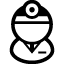 robotic surgery equipment
Server
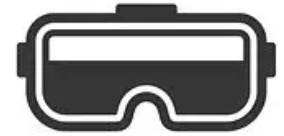 VR headsets
Use case#4 – Gaming
Scenario for gaming
GSMA OPG Description: “The following use case is a multiplayer augmented reality game. Players participate in the real world, supplemented by online features, for example, a role-playing game. The players are thus all nearby but can be on different operators.” described in GSMA OPG clause B.3 UC3 - Multiplayer Augmented Reality Game
Deployment case: There are multiple EASs in a specific service area.
Need to discover and select EAS: “Fairness between players is crucial, requiring that the players all get similar server processing performance and similar network performance” described in GSMA OPG clause B.3 UC3 - Multiplayer Augmented Reality Game
Requirement on selecting and connecting common EAS - Exists
City #A
Server#1
Server#2
UE#4
UE#1
UE#2
UE#5
UE#3
UE#6
Comparison of Requirement on Use case
What does common EAS mean?
Same EAS server with same IP address or different EAS server with same EAS ID but different IP address?
Which use case has such common EAS requirement ?
Platooning? Taxi? Team surgeons? Gaming?
[Speaker Notes: There is no requirement for common EAS, as for platooning, Taxi and Team surgeons]
Way forward
Way forward
Propose to identity the use case first and put the reasonable use case in the Annex
Thank You!